Scalable Microservices at Netflix. Challenges and Tools of the Trade
Sudhir Tonse
Manager, Cloud Platform Engineering – Netflix
@stonse
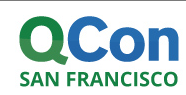 Who am I?
Sudhir Tonse  - Manager, Cloud Platform Engineering – Netflix
Contributed to many NetflixOSS components (Archaius, Ribbon …)
Been through many production outages 
    
    @stonse
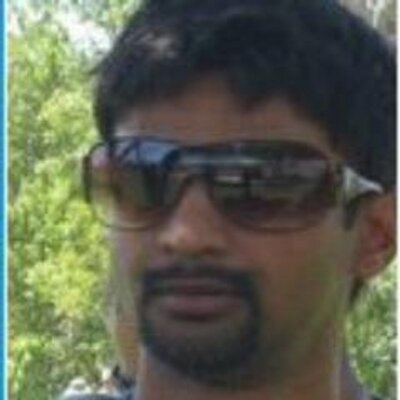 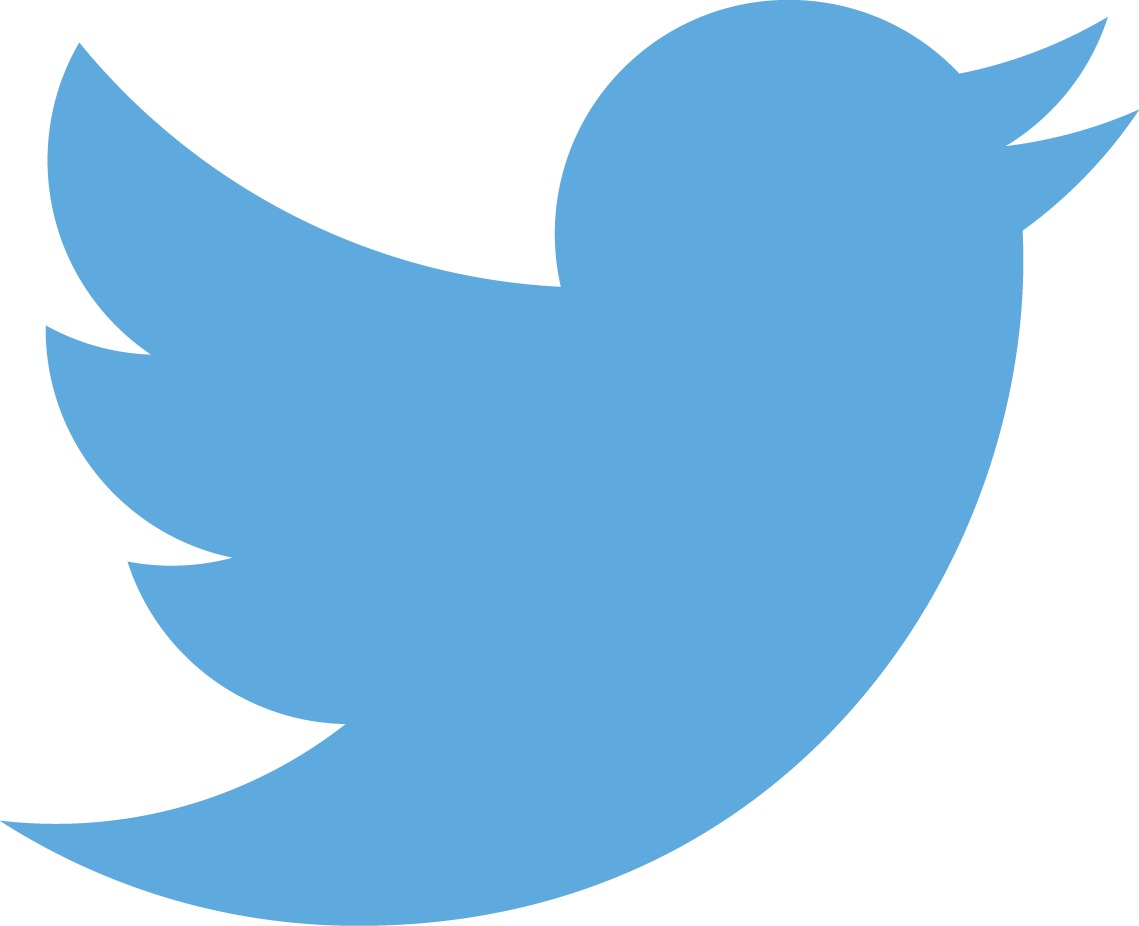 Agenda
Netflix – background and evolution
Monolithic Apps
Characteristics
What are Microservices?
Microservices
Why?
Challenges
Best practices
Tools of the trade
InterProcess Communication
Takeaways
Netflix - Evolution
Netflix - Evolution
Old DataCenter (2008)
Everything in one WebApp (.war)
AWS Cloud (~2010)
100s of Fine Grained Services
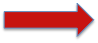 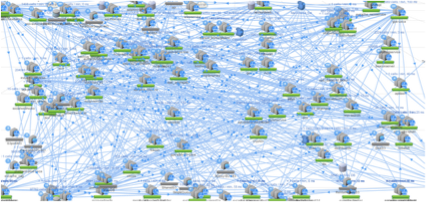 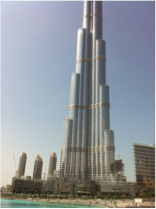 Netflix Scale
~ 1/3 of the peak Internet traffic a day
~50M subscribers
~2 Billion Edge API Requests/Day
>500 MicroServices
~30 Engineering Teams (owning many microservices)
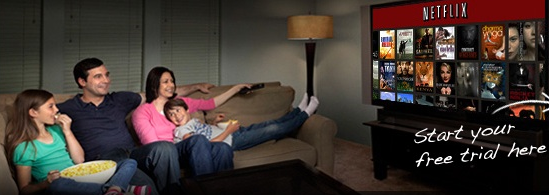 Monolithic Apps
Monolithic App
Monolithic Architecture
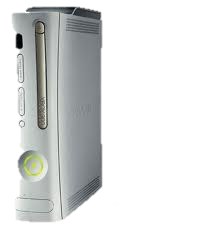 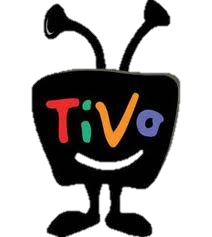 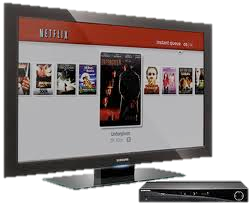 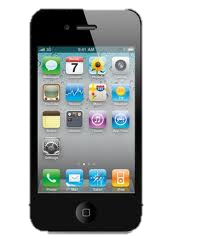 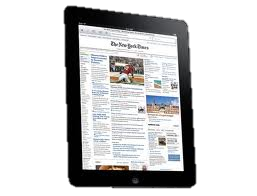 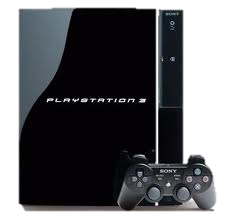 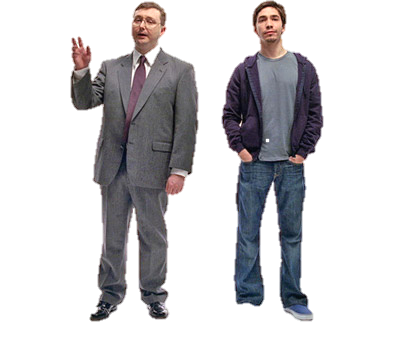 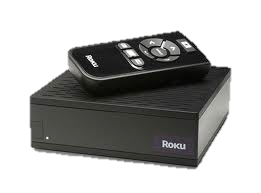 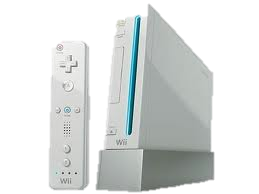 Load Balancer
Monolithic App
Account Component
Catalog
Component
Database
Customer Service
Component
Recommendation
Component
Characteristics
Large Codebase
Many Components, no clear ownership
Long deployment cycles
Pros
Single codebase 
Easy to develop/debug/deploy
Good IDE support
Easy to scale horizontally (but can only scale in an “un-differentiated” manner)
A Central Ops team can efficiently handle
Monolithic App – Evolution
As codebase increases …
Tends to increase “tight coupling” between components
Just like the cars of a train 
All components have to be coded in the same language
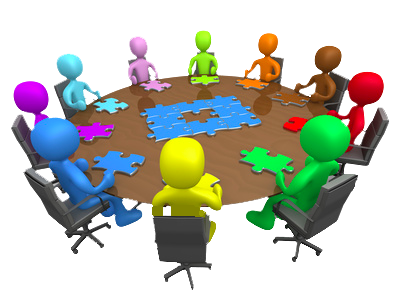 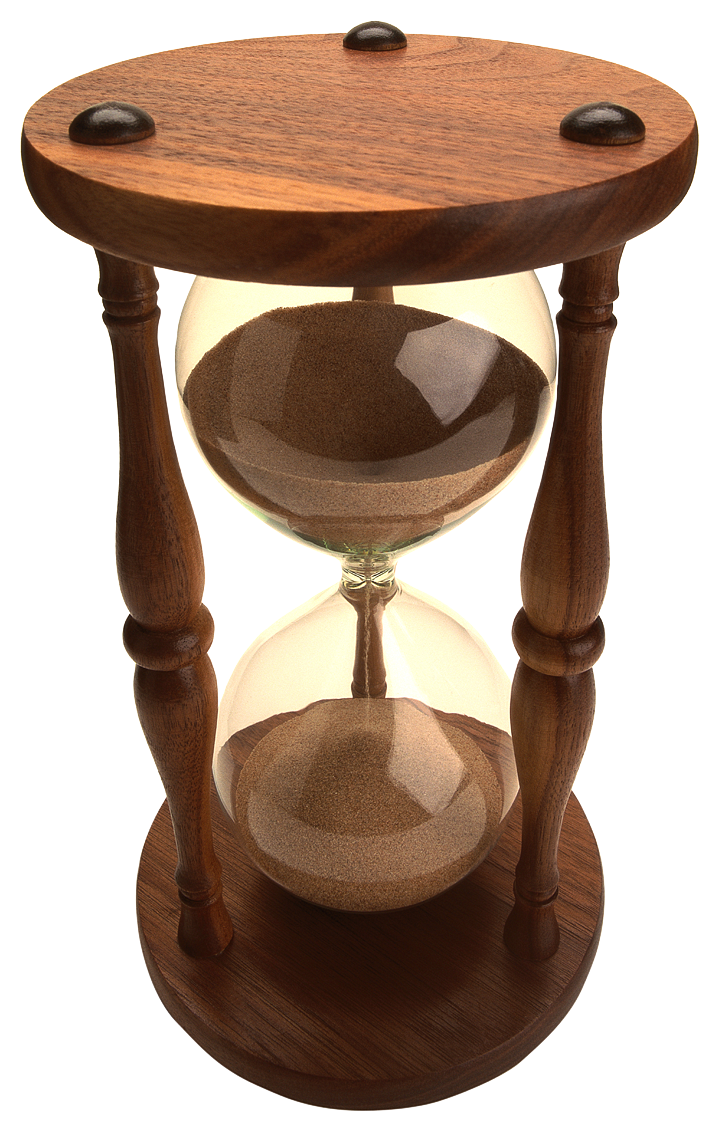 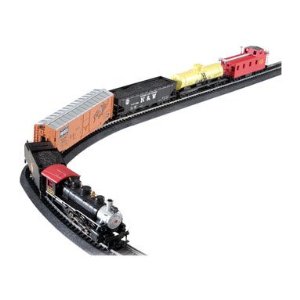 Shopping Cart
User Accounts
Product Catalog
Customer Service
Evolution of a Monolithic App
Monolithic App - Scaling
Scaling is “undifferentiated”
Cant scale “Product Catalog” differently from “Customer Service”
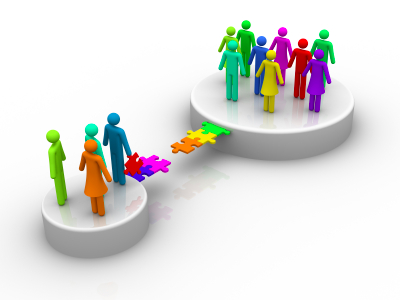 Availability
Availability
A single missing “;” brought down the Netflix website for many hours (~2008)
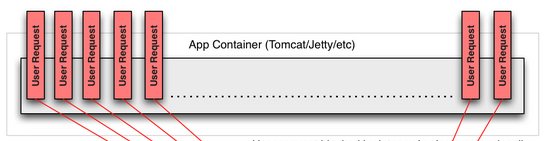 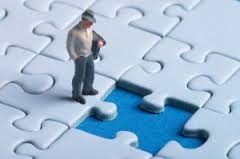 Monolithic Apps – Failure & Availability
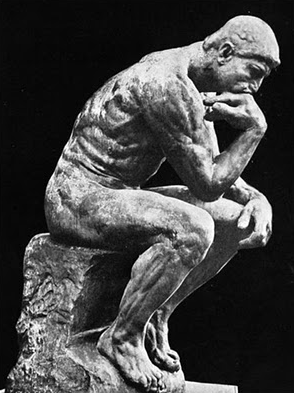 MicroServices 

You Think??
Tipping Point
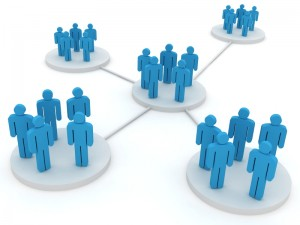 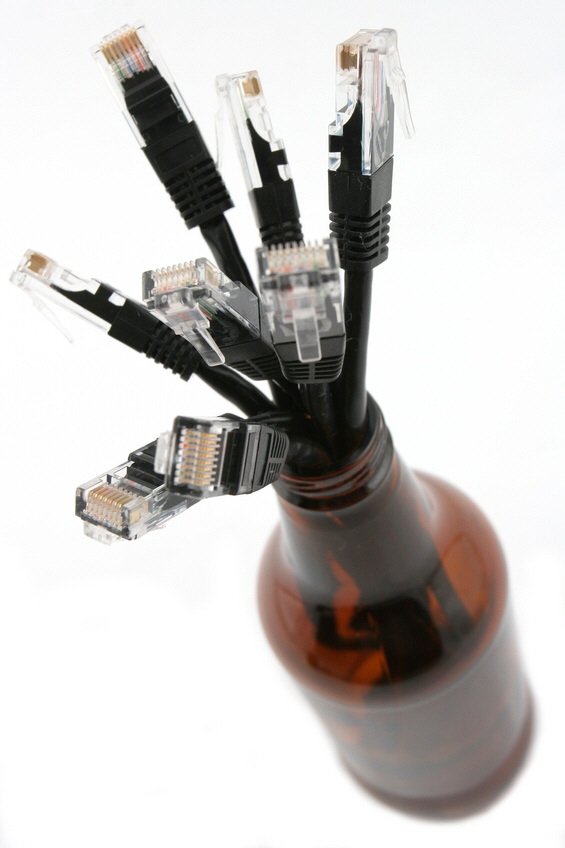 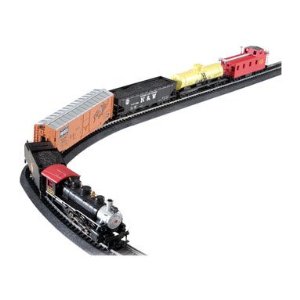 &
&
Organizational Growth
Disverse Functionality
Bottleneck in 
Monolithic stack
What are MicroServices?
Not about …
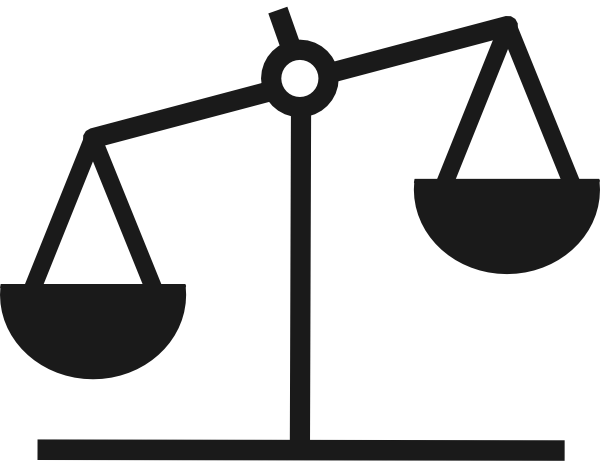 Team size
Lines of code 
Number of API/EndPoints
MicroService
MegaService
Characteristics
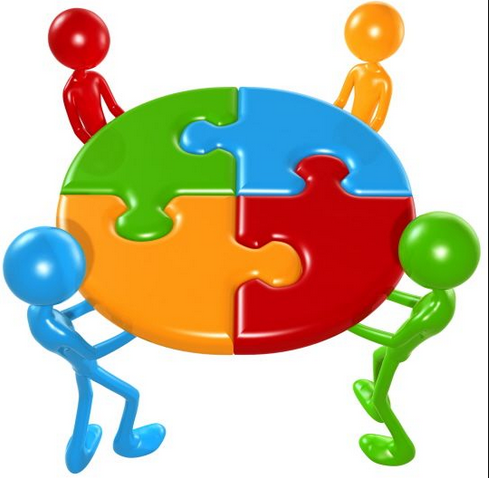 Many smaller (fine grained), clearly scoped services
Single Responsibility Principle
Domain Driven Development
Bounded Context
Independently Managed
Clear ownership for each service
Typically need/adopt the “DevOps” model
Attribution: Adrian Cockroft, Martin Fowler …
Composability– unix philosophy
Write programs that do one thing and do it well.
Write programs to work together.
tr 'A-Z' 'a-z' < doc.txt | tr -cs 'a-z' '\n' | sort | uniq | comm -23 - /usr/share/dict/words
Program to print misspelt words in doc.txt
Comparing Monolithic to MicroServices
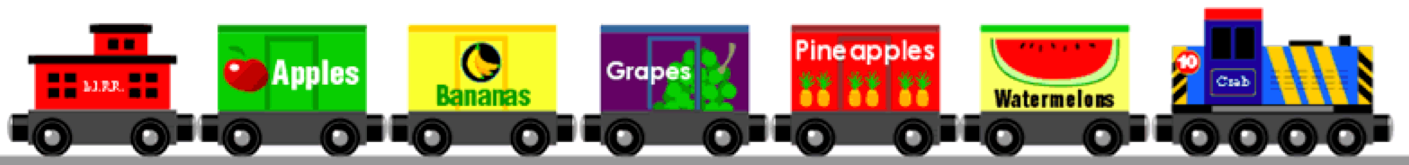 Monolithic App (Various Components linked together)
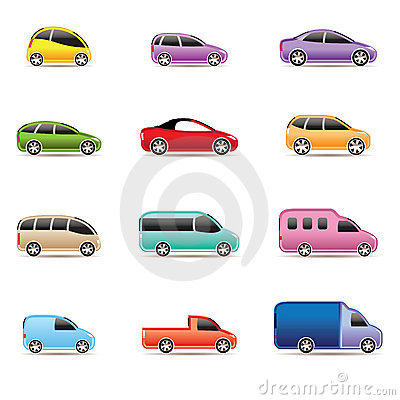 MicroServices – separate single purpose services
Monolithic Architecture (Revisiting)
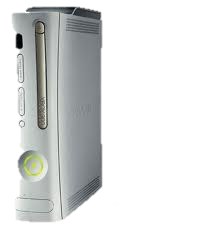 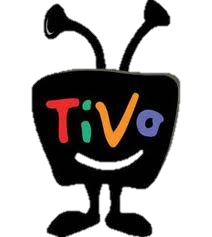 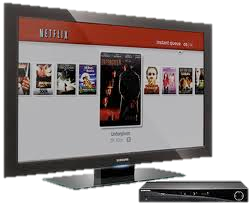 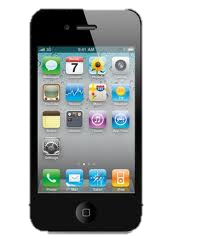 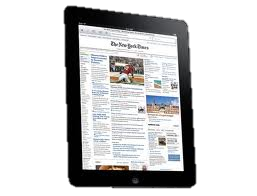 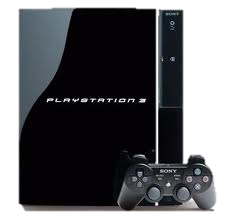 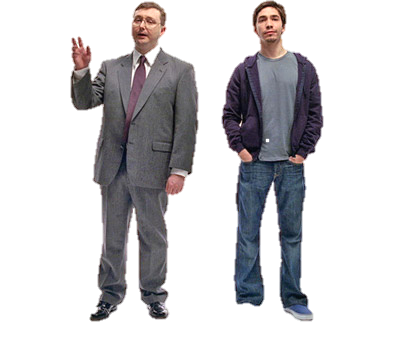 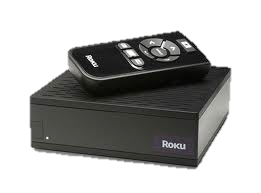 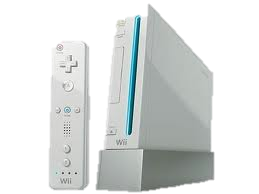 Load Balancer
Monolithic App
Account Component
Catalog
Component
Database
Customer Service
Component
Recommendation
Component
Microservices Architecture
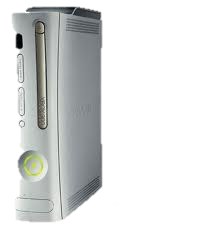 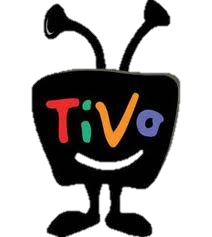 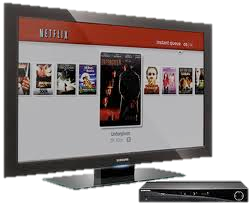 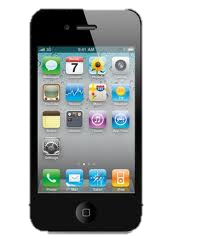 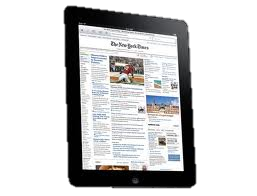 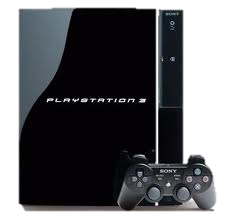 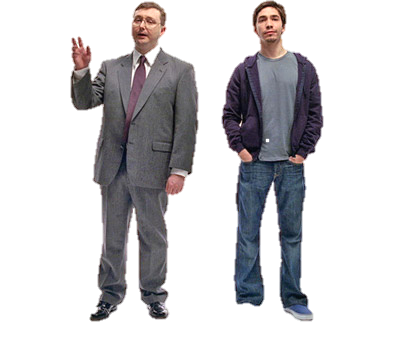 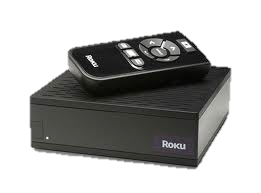 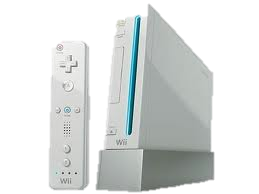 Load Balancer
API Gateway
Catalog DB
Account Service
Catalog
Service
Customer DB
Recommendation
Service
Customer Service
Service
Concept -> Service Dependency Graph
Service X
Service L
Your App/Service
Service Y
Service M
Service Z
MicroServices- Why?
Why?
Faster and simpler deployments and rollbacks
Independent Speed of Delivery (by different teams)
Right framework/tool/language for each domain
Recommendation component using Python?, Catalog Service in Java ..
Greater Resiliency
Fault Isolation
Better Availability
If architected right 
MicroServices- Challenges
Challenges
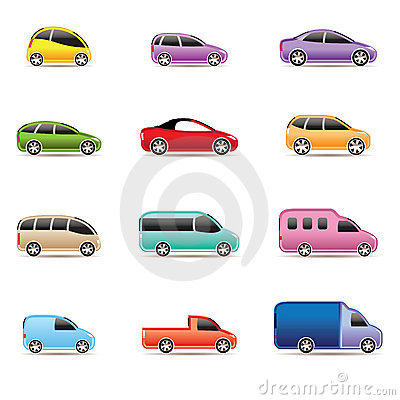 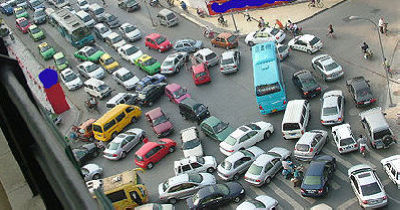 Can lead to chaos if not designed right …
Overall Complexity
Distributed Systems are inherently Complex
N/W Latency, Fault Tolerance, Retry storms ..

Operational Overhead
TIP: Embrace DevOps Model
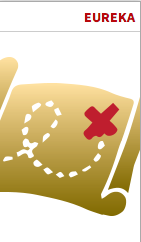 Service Discovery
100s of MicroServices
Need a Service Metadata Registry (Discovery Service)
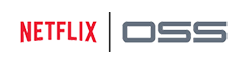 Registry
Service
(e.g. Netflix Eureka)
Account Service
Catalog
Service
Recommendation
Service
Customer Service
Service
X
Service
Z
Service
Y
Service
Chattiness (and Fan Out)
~2 Billion Requests per day on Edge Service
Results in ~20 Billion Fan out requests in ~100 MicroServices
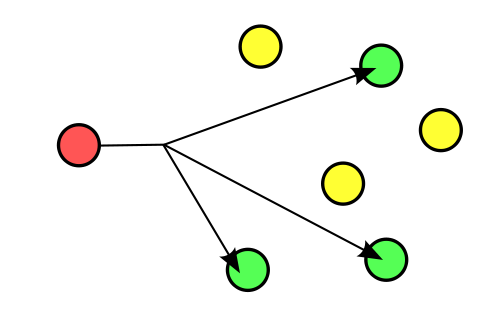 1 Request
1 Request
Monolithic App
MicroServices
Data Serialization Overhead
Data transformation
getMovies()
getMovie()
getMovieMetadata()
Service A
Service B
Service D
Service C
Cl
ient
B
Cl
ient
C
Cl
ient
D
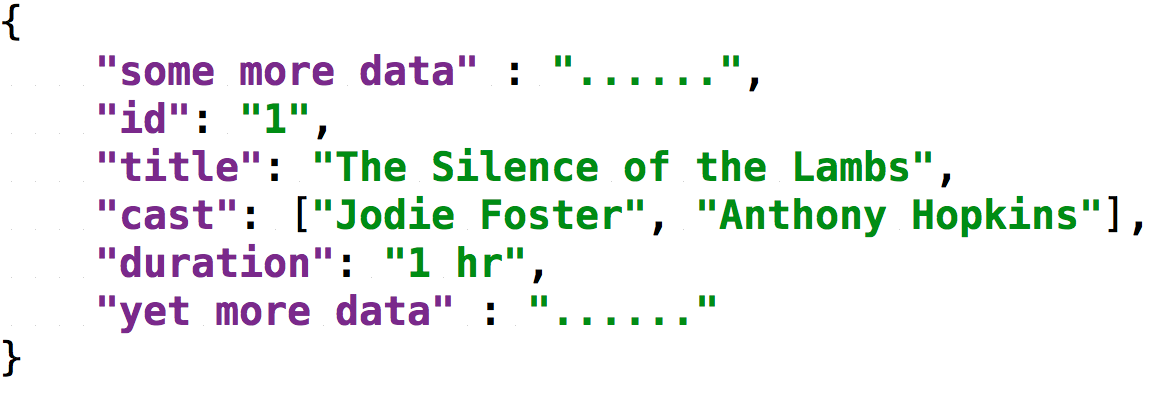 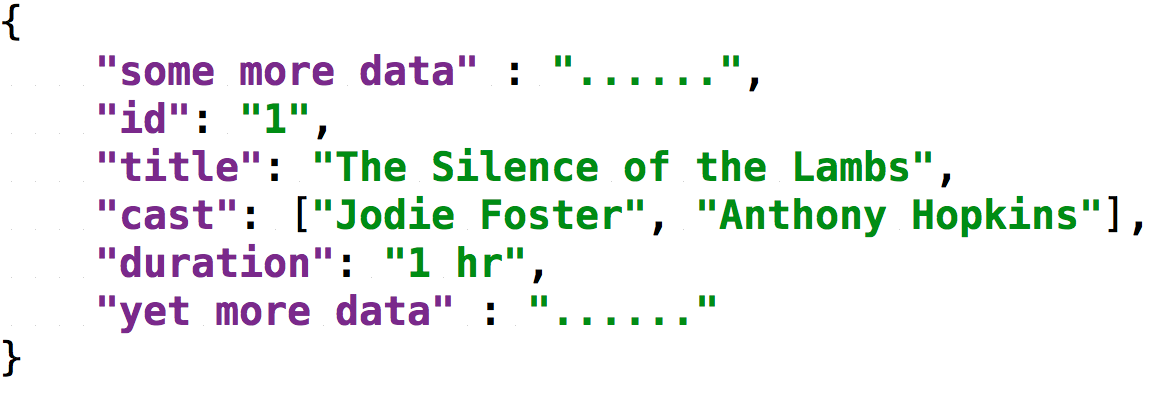 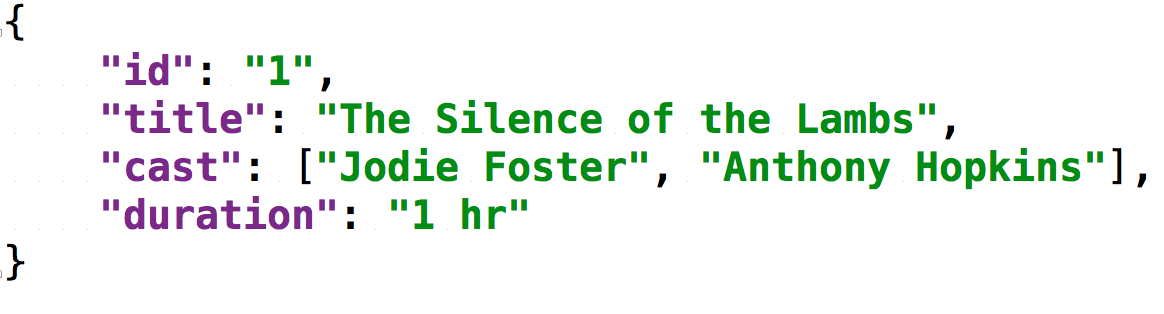 X
X
Xml
Avro
JSON
Challenges - Summary
Service Discovery
Operational Overhead (100s of services; DevOps model absolutely required)
Distributed Systems are inherently Complex
N/W Latency, Fault Tolerance, Serialization overhead ..
Service Interface Versioning, Mismatches?
Testing (Need the entire ecosystem to test)
Fan out of Requests -> Increases n/w traffic
Best Practices/Tips
Best Practice -> Isolation/Access
TIP: In AWS, use Security Groups to isolate/restrict access to your MicroServices
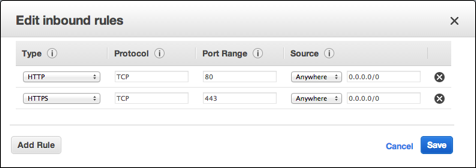 http://docs.aws.amazon.com/AWSEC2/latest/UserGuide/using-network-security.html
Best Practice -> Loadbalancers
Choice
Central Loadbalancer? (H/W or S/W)

OR

2.  Client based S/W Loadbalancer?
Central (Proxy) Loadbalancer
API Gateway
Customer Service Load Balancer
Account Service Load Balancer
Customer Service
Service 1
Account Service 1
Account Service N
Reco Service 
Load Balancer
Customer Service
Service N
Recommendation
Service N
Recommendation
Service 1
Client Loadbalancer
API Gateway
Customer Service
Service LB
Recommendation
Service LB
Account Service LB
Customer Service
Service 1
Account Service 1
Account Service N
Customer Service
Service N
Recommendation
Service N
Recommendation
Service 1
Client based Smart Loadbalancer
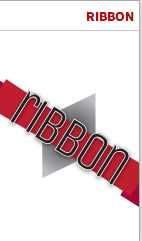 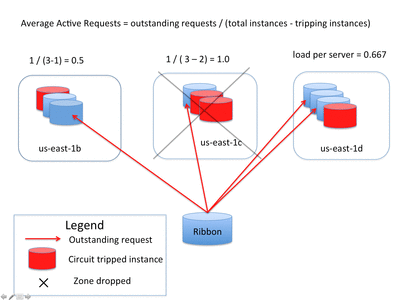 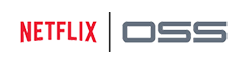 Use Ribbon (http://github.com/netflix/ribbon)
Best Practice -> LoadBalancers
TIP: Use Client Side Smart LoadBalancers
Best Practices contd..
Dependency Calls
Guard your dependency calls
Cache your dependency call results
Consider Batching your dependency calls
Increase throughput via Async/ReactiveX patterns
Dependency Resiliency
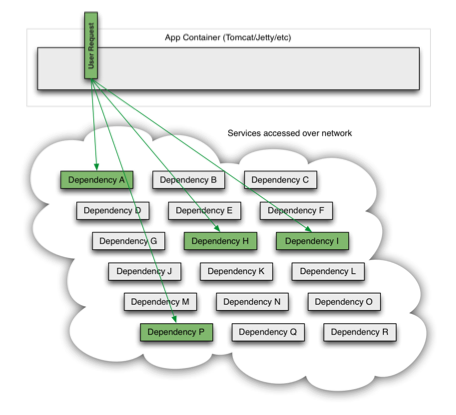 Service Hosed!!
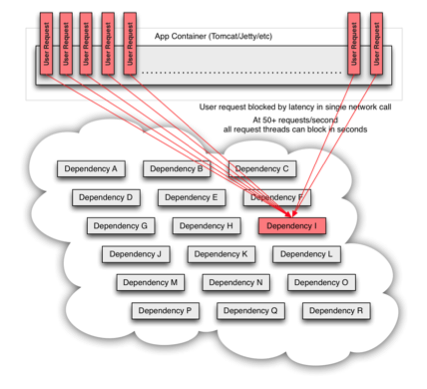 A single “bad” service can still bring your service down
Availability
MicroServices does not automatically mean better Availability 
- Unless you have Fault Tolerant Architecture
Resiliency/Availability
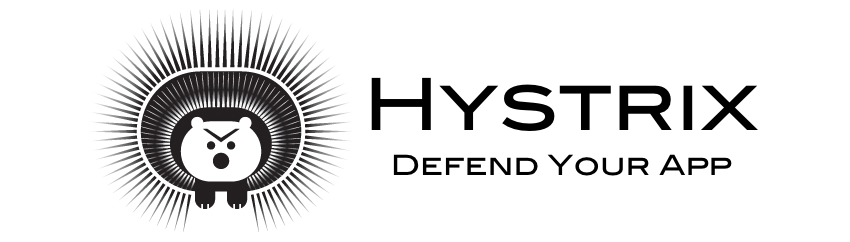 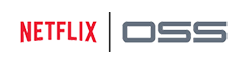 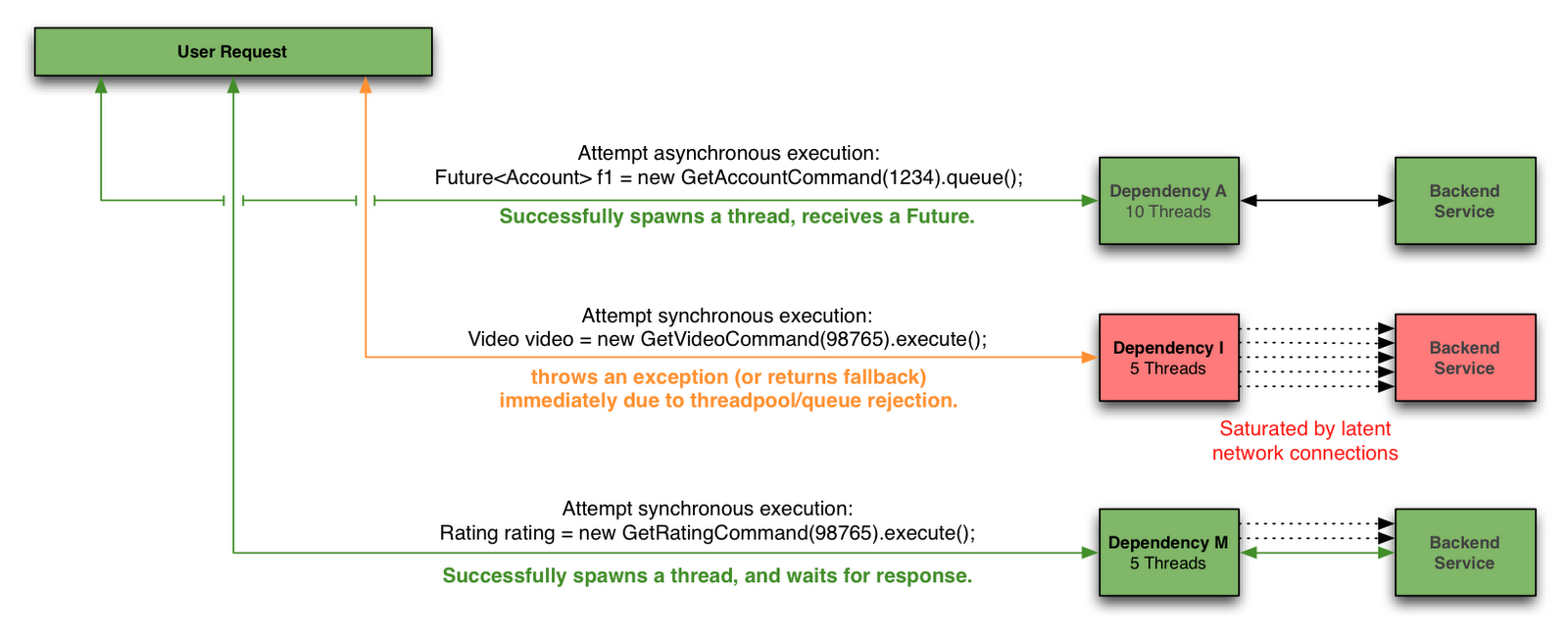 Circuit Breaker, Retries, Bulk Heading and Fallbacks
Handling Fan Outs
Server Caching
Service X
Your App/Service
Service Y
2. On Cache miss call Service
Service Z
1. Obtain data from Cache
Cache
Cluster
Cache
Cluster
Tip: Config your TTL based on flexibility with data staleness!
Composite (Materialized View) Caching
Service X
Your App/Service
Service Y
2. On Cache miss call Services
Service Z
1. Obtain data from Cache
Cache
Cluster
Fn {A, B, C} 
Cache
Cluster
BottleNecks/HotSpots
A/B Test Service
App
Service Z
Service X
Service Y
User Account Service
Every User Req to App translates 
to 4 reqs to User Account Service
Tip: Pass data via Headers
A/B Test Service
Usr=XX;
AbCell=103
Usr=XX;
AbCell=103
Usr=XX;
AbCell=103
App
Service Z
Service X
Service Y
User Account Service
Passing data (e.g. user and test cell)
via HTTP Headers reduces dependency 
and load on User Account Service
Test Resiliency (of Overall MicroServices)
There are only two things certain in life*
Death
Taxes
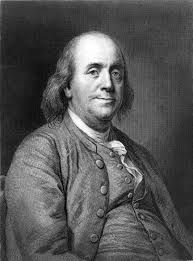 * Benjamin Franklin
There are only three things certain in life*
Death
Taxes
Outages in Production
* Inspired by Benjamin Franklin
Best Practices contd..
Test Services for Resiliency
Latency/Error tests (via Simian Army)
Dependency Service Unavailability
Network Errors
Test Resiliency – to dependencies
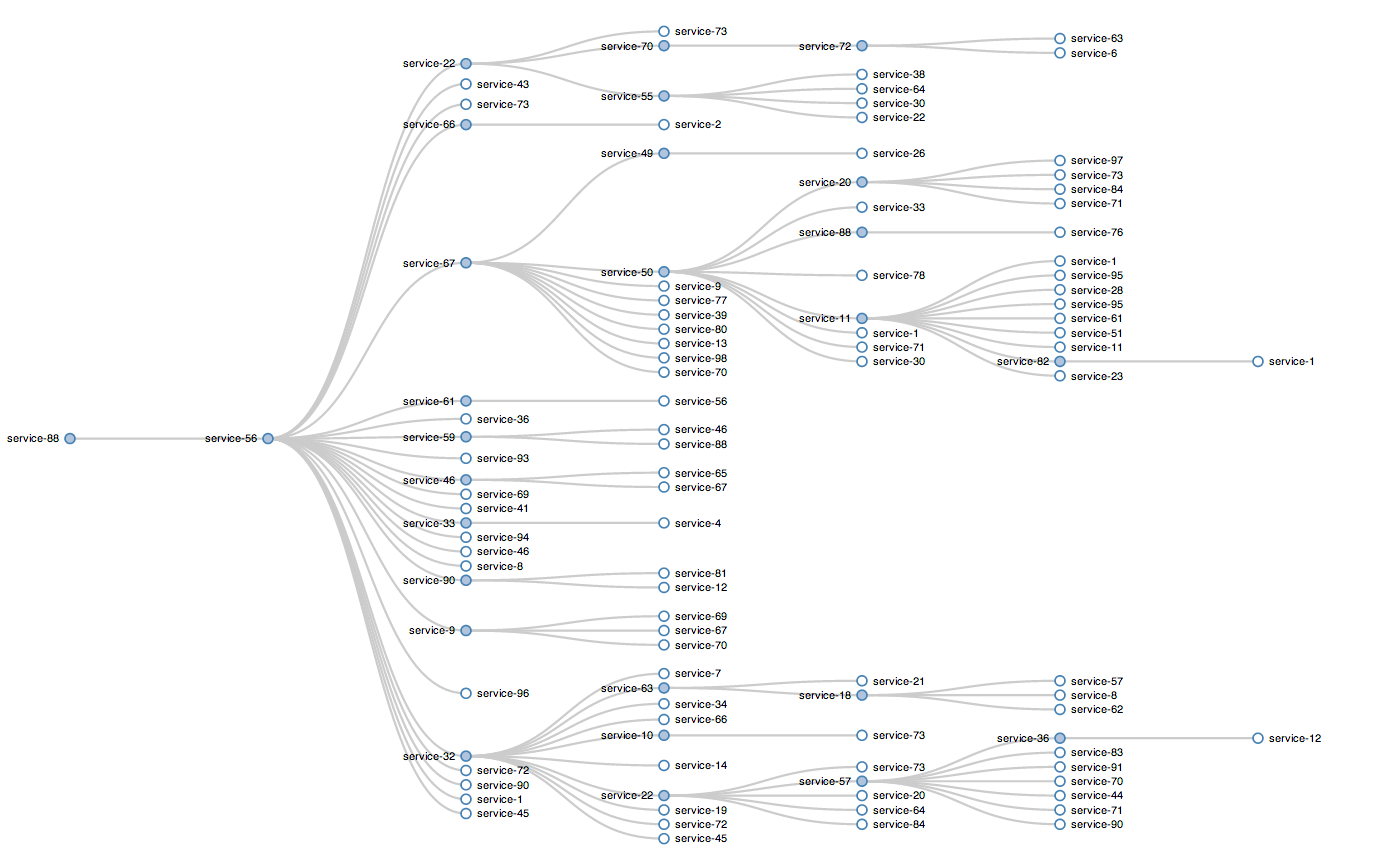 [Speaker Notes: Startup dependencies hurt us on scale up event
Degrading without knowing is bad]
Test Resiliency
Use Simian Army https://github.com/Netflix/SimianArmy
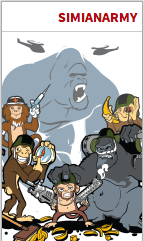 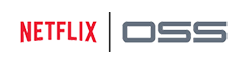 Best Practices - Summary
Isolate your services (Loosely Coupled)
Use Client Side Smart LoadBalancers
Dependency Calls
Guard your dependency calls
Cache your dependency call results
Consider Batching your dependency calls
Increase throughput via Async/ReactiveX patterns
Test Services for Resiliency
Latency/Error tests (via Simian Army)
Dependency Service Unavailability
Network Errors
Tools of the Trade
Auto Scaling
Use AWS Auto Scaling Groups to automatically scale your microservices
RPS or CPU/LoadAverage via CloudWatch are typical metrics used to scale
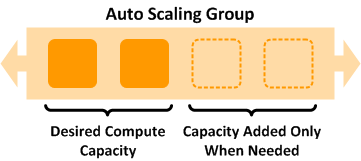 http://docs.aws.amazon.com/AutoScaling/latest/DeveloperGuide/WhatIsAutoScaling.html
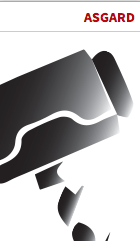 Use Canary, Red/Black pushes
NetflixOSS Asgard helps manage deployments
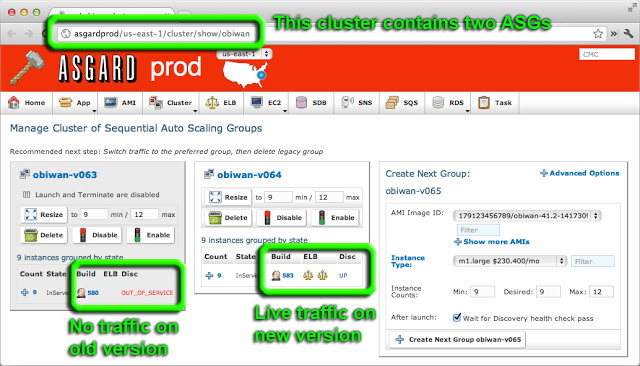 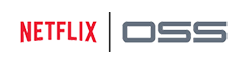 Service Dependency Visualization
MicroServices at Netflix
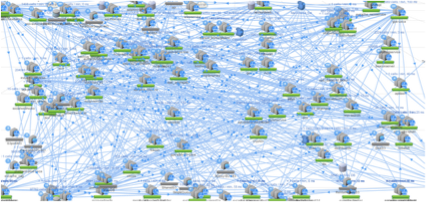 Service Dependency Graph
How many dependencies does my service have?

What is the Call Volume on my Service?

Are any Dependency Services running Hot?

What are the Top N Slowest “Business Transactions”?

What are the sample HTTP Requests/Responses that had a 500 Error Code in the last 30 minutes?
Service Dependency Visualization
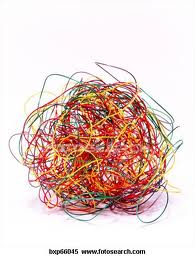 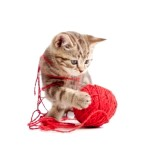 You
Your Service Dependency Graph
Service Dependency Visualization
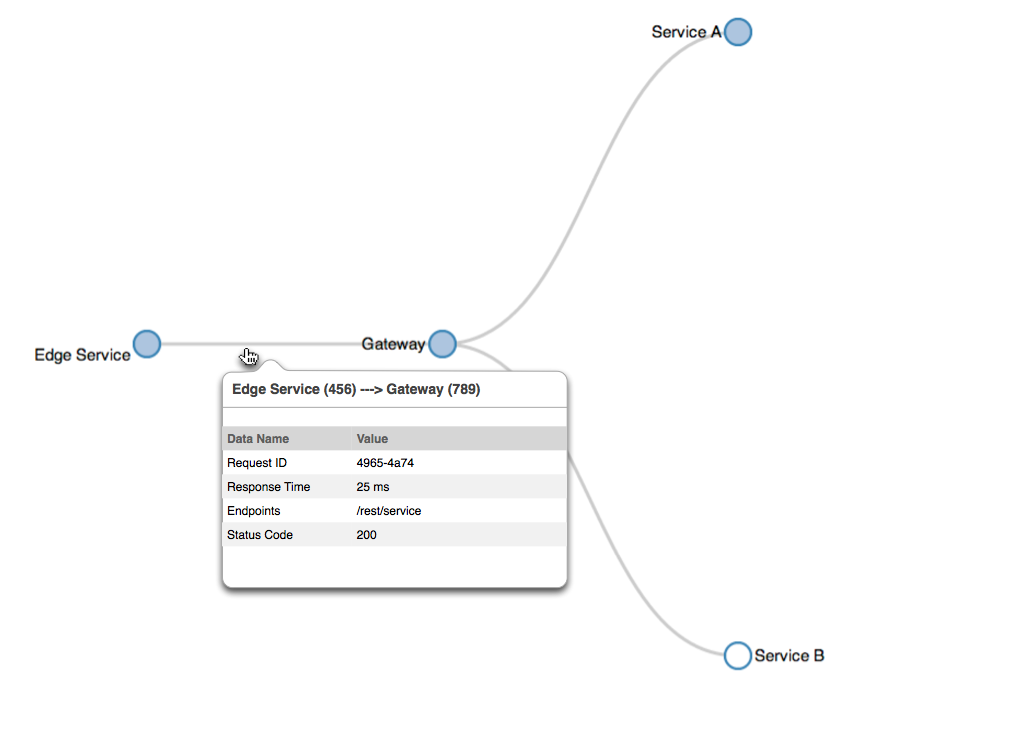 Dependency Visualization
Polyglot Ecosystem
Homogeneity in A Polyglot Ecosystem
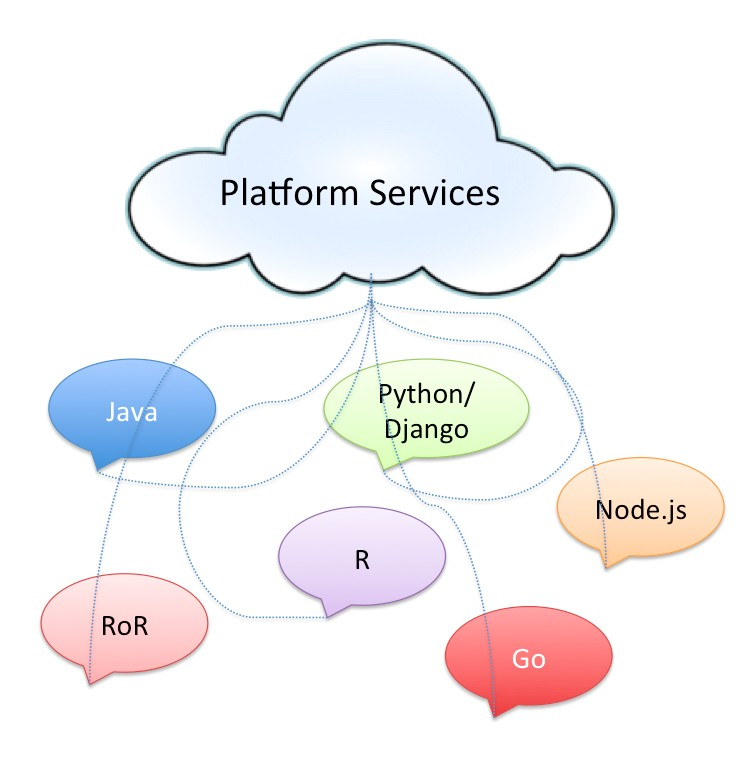 TIP: Use a SideCar
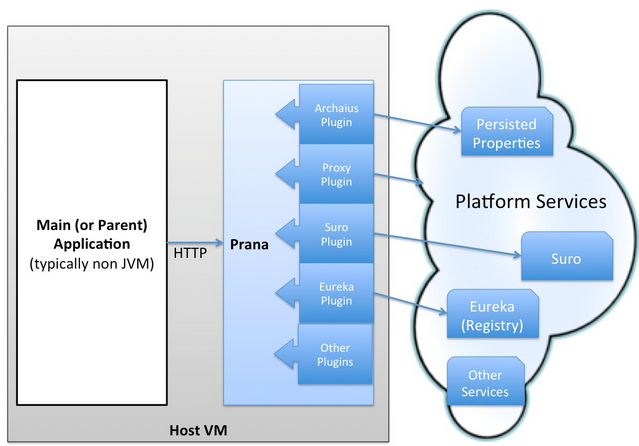 Provides a common homogenousOperational/Infrastructuralcomponent for all your non-JVMbased MicroServices
Prana Open Sourced!
Just this morning!
http://github.com/netflix/Prana
Inter Process Communication
Netflix IPC Stack (1.0)
Client
Server (Karyon)
A
p
a
c
h
e
 





H
T
T
P C
l
i
e
n
t
EVCache
Hy
s
t
r
i
x
Ribbon
Apache
Bootstrapping (Governator)
HTTP
Admin Console
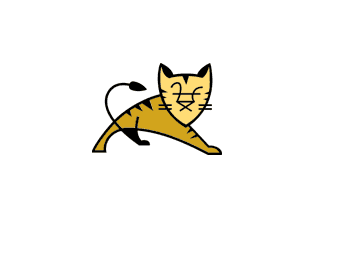 Load Balancing
Metrics (Servo)
Tomcat
Eureka Integration
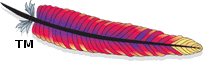 Metrics 
(Servo)
Registration
Eureka (Service Registry)
Eureka Integration
Fetch Registry
A Blocking Architecture
Netflix IPC Stack (2.0)
Client (Ribbon 2.0)
Server (Karyon)
HTTP
Ribbon Transport
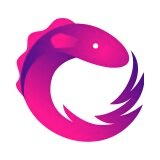 Bootstrapping (Governator)
Ribbon
UDP
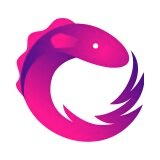 TCP
Admin Console
Load Balancing
RxNetty
WebSockets
RxNet
ty
SSE
Hystrix
Metrics (Servo)
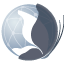 Eureka Integration
Metrics 
(Servo)
Registration
EVCache
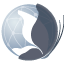 Eureka (Service Registry)
Eureka Integration
Fetch Registry
A Completely Reactive Architecture
Performance – Throughput
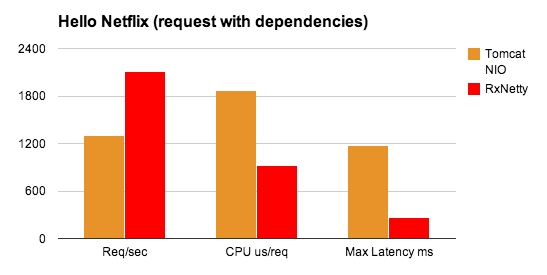 Bounded Thread model (Tomcat) vs Reactive Async (RxNetty)
Details: http://www.meetup.com/Netflix-Open-Source-Platform/events/184153592/
NetflixOSS
Leverage NetflixOSS
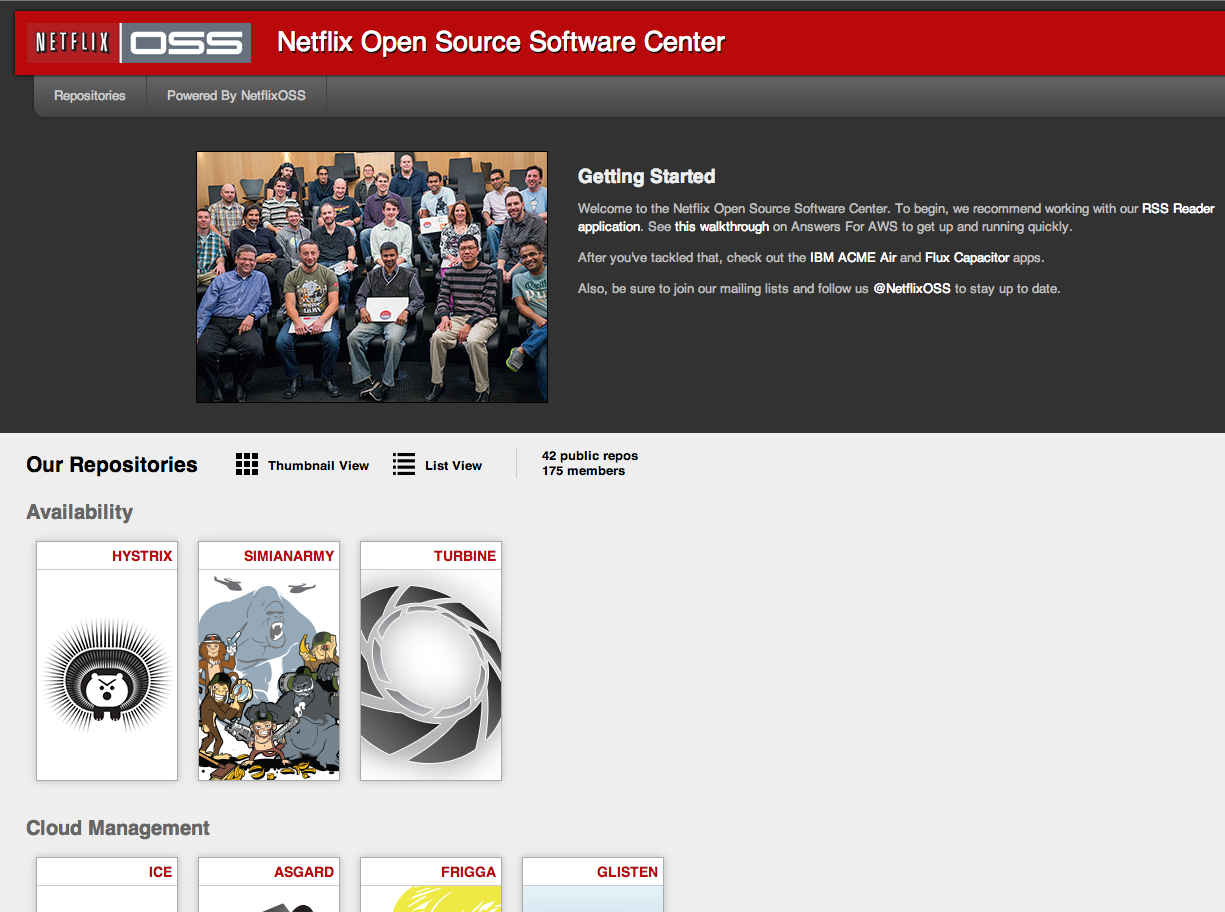 http://netflix.github.co
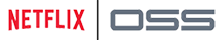 Eureka – for Service Registry/Discovery
Karyon – for Server (Reactive or threaded/servlet container based)
Ribbon – for IPC Client 
And Fault Tolerant Smart LoadBalancer
Hystrix – for Fault Tolerance and Resiliency
Archaius – for distributed/dynamic Properties
Servo – unified Feature rich Metrics/Insight
EVCache – for distributed cache
Curator/Exhibitor – for zookeeper based operations
…
Takeaways
Takeaways
Monolithic apps – good for small organizations
MicroServices – have its challenges, but the benefits are many
Consider adopting when your organization scales
Leverage Best Practices
An Elastic Cloud provides the ideal environment (Auto Scaling etc.)
NetflixOSS has many libraries/samples to aid you
Questions?
@stonse
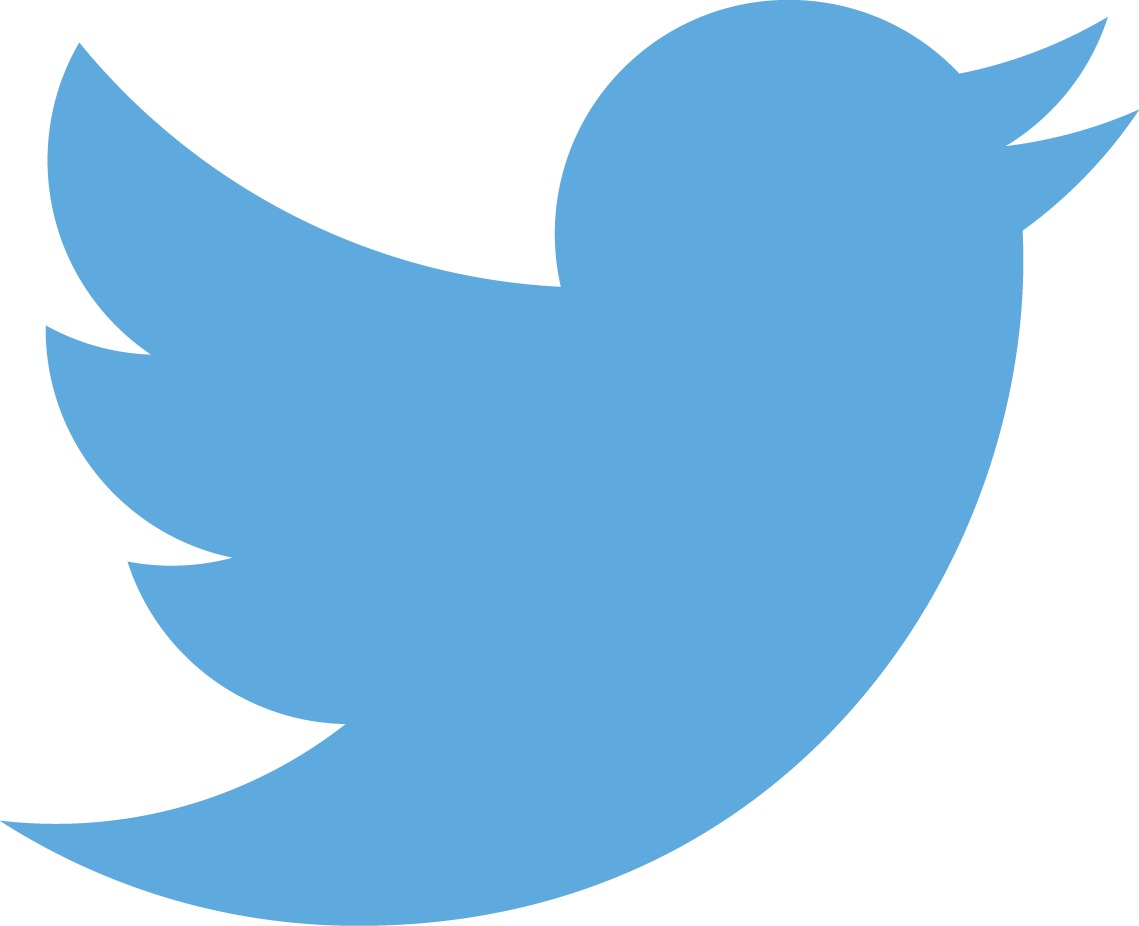